«Налоги и трудовые вопросы 
                                                                   в период пандемии»
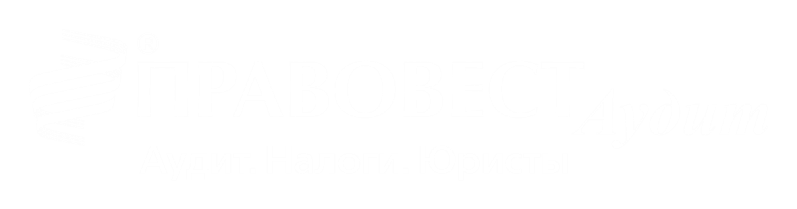 ВЕБИНАР
08.04.2020
Тематическая встреча
Москва,1-й Щипковский пер., 20 
8 (495) 231-23-21
www.pravovest-audit.ru
19 апреля 2019 года
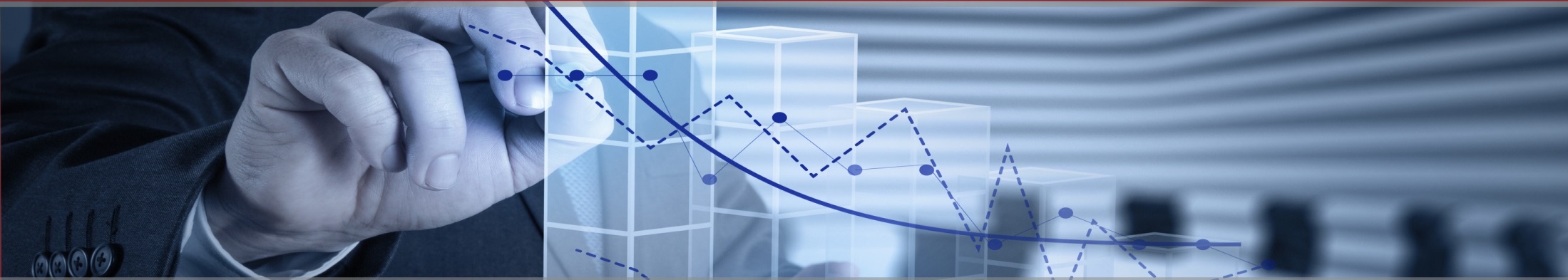 Государственная поддержка бизнеса: налоги и контроль
1 апреля 2020 года Президентом РФ подписан Федеральный закон №102-ФЗ «О внесении изменений в части первую и вторую НК РФ и отдельные законодательные акты РФ»
Правительство РФ вправе в 2020 году издавать имеющие обратную силу НПА, предусматривающие в период с 1 января до 31 декабря 2020 года (включительно):
Продлевать срок уплаты налогов (авансовых платежей по налогам), в том числе предусмотренных специальными налоговыми режимами, сборов, страховых взносов. Региональных и местных налогов это тоже касается.
Продлевать сроки предоставления налоговой и бухгалтерской отчетности, а также иных документов (сведений).
Приостанавливать, отменять или переносить на более поздний срок налоговые проверки (в том числе по сделкам между взаимозависимыми лицами), а также приостанавливать течение сроков по проверкам.
Продлевать сроки направления и исполнения требований об уплате налогов, сборов, страховых взносов, пеней, штрафов, процентов, а также их взыскания.
Принимать дополнительные основания предоставления в 2020 году отсрочки (рассрочки) по уплате налогов, страховых взносов, пеней, штрафов, процентов, изменение порядка и условий ее предоставления.
Устанавливать основания и условия неприменения или особенности применения способов обеспечения исполнения обязанности по уплате налогов, сборов, страховых взносов.
Устанавливать основания и условия неприменения ответственности за непредставление (несвоевременное представление) в налоговые органы налоговых деклараций (расчетов), бухгалтерской (финансовой) отчетности и (или) иных документов (сведений).
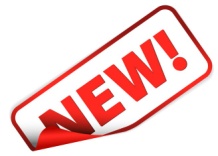 ПРОВЕРКИ
НАЛОГОВЫЕ ПРОВЕРКИ
Налоговые проверки приостановлены до 1 мая

Приказ ФНС России от 20.03.2020 № ЕД-7-2/181@

Глава ФНС Д.Егоров до особого распоряжения, приказал до 01.05.2020 года приостановить выездные проверки и исключить нахождение инспекторов на территории  налогоплательщиков, осуществление допросов, осмотров, вызовов в налоговый орган, выемок, проведение инвентаризаций и т.п.
Также приостановлены проверки пользователей онлайн-касс, соблюдение требований валютного законодательства, азартных игр и лотерей в отношении всех категорий налогоплательщиков, в том числе малого и среднего бизнеса.
Постановление Правительства РФ 
от 02.04.2020 № 409 

Приостановлены до 31 мая 2020 года включительно вынесения решений о выездных налоговых проверках, в том числе, повторных, а также проведения уже назначенных проверок. 
Это касается проверок соблюдения валютного законодательства РФ.
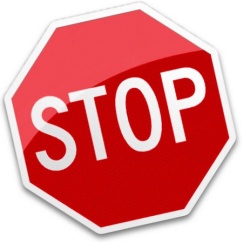 УВОЛЬНЕНИЕ РАБОТНИКОВ без основания-       ПРОВЕРКА ТРУДОВОЙ ИНСПЕКЦИЕЙ
Увольнение работников в условиях пандемии  - основание для трудовой проверки  и отмены моратория!

21.03.2020 Совещание по экономическим вопросам
М.Мишустин пригрозил проверками организациям, которые на фоне коронавируса задерживают зарплаты и увольняют работников без оснований. По его словам, правительство в ежедневном режиме будет следить за ситуацией на рынке труда в условиях пандемии. 

«Если у кого-то возникнет соблазн воспользоваться шумихой вокруг коронавируса и решить свои текущие проблемы за счет сокращения персонала, такие предприятия будут проверять трудовая инспекция, ФНС и прокуратура».

Так же правительство будет поступать, если будут жалобы на задержку выплат зарплат Мишустин отметил, что на портале онлайнинспекция.рф развернут сервис, где граждане и работодатели могут найти интересующую их информацию, получить консультацию.
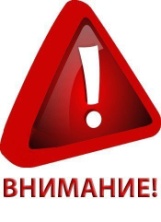 ОТЧЕТНОСТЬ
Статотчетность
Официальный сайт Росстата

Статистическую отчетность по формам, которые надо было сдать с 28 марта до 8 апреля, можно предоставить с задержкой от 3 до 8 дней.

Перенос сроков предоставления отчетности связан с тем, что Указом Президента РФ период с 30 марта по 3 апреля объявлен выходными днями.
На период продления сроков предоставления отчетности Росстатом не будут применяться меры, предусмотренные статьей 13.19 КоАП РФ за непредоставление респондентами субъектам официального статистического учета первичных статистических данных в установленном порядке или несвоевременное предоставление этих данных, либо предоставление недостоверных первичных статистических данных.
Также в информации указано, что с 30 марта по 3 апреля 2020 года Росстат и территориальные органы государственной статистики продолжат работу в штатном режиме и будут готовы принимать статистическую отчетность от респондентов.
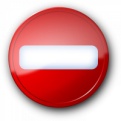 Статотчетность
Продлили сроки до 30 апреля
Росстат освободит от всех форм малые предприятия, которые по Указу Президента от 2 апреля № 239 не работают до 30 апреля включительно. Освобождение действует только на период действия Указа.  
Означает ли это полное освобождение от апрельской отчетности или перенос сроков сдачи, пока неясно. Желательно уточнить в территориальном органе Росстата. 
Освобождение не действует на малые предприятия, которые включили в выборку для заполнения форм ПМ, ПМ-пром, ПМ-торг и которые работают с 6 по 30 апреля в обычном или удаленном режиме. 
По форме №1-ИП (мес) отчитываются ИП, не являющиеся субъектами малого предпринимательства.
Сдают в прежние сроки:
► крупные и средние предприятия и организации, которые в период с 6 по 30 апреля продолжают работать - представляют отчеты по всем формам статистического наблюдения в установленном порядке
►  организации, которые ведут деятельность в удаленном режиме
Информация Федеральной службы государственной статистики от 03.04.2020 «Сбор статистической отчетности в период действия Указа Президента Российской Федерации №239»
Новые сроки сдачи тех или иных статистических отчетов можно посмотреть в статкалендаре на сайте Росстата.
Бухгалтерская отчетность
Совместное письмо Минфина РФ и ФНС РФ от 27.03.20 № 07-04-07/24096/ВД-4-1/5303@

По общему правилу, бухгалтерскую отчетность за 2019 год нужно сдавать 31 марта 2020 года. Однако этот день теперь является нерабочим (Указ Президента РФ от 25.03.20 № 206). 
При этом если дата представления бухгалтерской отчетности приходится на нерабочий (выходной) день, то сроком представления бухгалтерской отчетности считается первый следующий за ним рабочий день (п. 44 ПБУ 4/99 (утв. приказом Минфина от 06.07.99 № 43н).
3-е апреля — последний нерабочий день по Указу Президента, 4 и 5 апреля — выходные дни. 

Срок сдачи отчетности за 2019 год - 6 апреля 2020 года.
Государственная Дума наделила Правительство РФ полномочиями по дополнительному продлению сроков (Федеральный закон № 102-ФЗ от 01.04.2020)
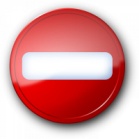 «Нерабочий день»  в целях НК РФ
Федеральный закон от 01.04.2020 № 102-ФЗ 
«О внесении изменений в части первую и вторую НК РФ и отдельные законодательные акты РФ»
Для целей НК РФ рабочим днем считается день, который не признается в соответствии с законодательством РФ или актом Президента РФ выходным, нерабочим праздничным и (или) нерабочим днем. 

В случаях, когда последний день срока приходится на день, признаваемый в соответствии законодательством РФ или актом Президента РФ выходным, нерабочим праздничным и (или) нерабочим днем, днем окончания срока считается ближайший следующий за ним рабочий день.
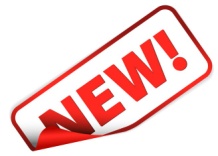 ПЕРЕНОС СРОКОВ: ИСКЛЮЧЕНИЯ ИЗ ПРАВИЛ
Указ о нерабочих днях не распространяется на :
- непрерывно действующих организаций;
- медицинских и аптечных организаций;
- организаций, обеспечивающих население продуктами питания и товарами первой необходимости;
- организаций, выполняющих неотложные работы в условиях чрезвычайных обстоятельств, в иных случаях, ставящих под угрозу жизнь или нормальные жизненные условия населения;
- организаций, осуществляющих неотложные ремонтные и погрузочно-разгрузочные работы.

Т.е. получается, что налоговую отчетность за 2019 год, например, декларацию по налогу на прибыль эти организации должны представить без учета «президентских нерабочих дней» - не позднее 30 марта (с учетом переноса срока с выходного дня (28.03.2020 - суббота) на первый рабочий день (не считающийся выходным)).
Сроки предоставления отчетности
Постановление Правительства РФ от 02.04.2020 № 409
Официальный сайт ФНС России
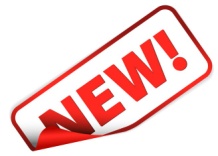 Для всех организаций и ИП переносится срок представления налоговой отчетности:

-на 3 месяца - деклараций, расчетов по авансовым платежам (кроме НДС и расчетов по страховым взносам), расчетов, представляемых налоговыми агентами, бухгалтерской отчетности, срок сдачи которых приходится на март-май 2020 года;

-до 15.05.2020 года - налоговых деклараций по НДС и расчетов по страховым взносам за 1 квартал 2020 года.
До 31.05.2020 года налоговыми органами не будут блокироваться расчетные счета в банке, если декларация или расчет по страховым взносам представлены несвоевременно.

При получении требований о представлении документов, пояснений с 1 марта по 1 июня 2020 года срок их представления для налогоплательщиков продлевается:
-на 10 рабочих дней - по требованиям по НДС;
на 20 рабочих дней - в остальных случаях.

С 01.03.2020 по 31.05.2020 (включительно) не будут штрафовать при несвоевременном представлении документов (сведений) (ст. 126 НК РФ).
Бухгалтерская отчетность: горячая новость!
Письмо от 07.04.2020 № 07-04-07/27289/ВД-4-1/5878@
Ведомства отмечают, что с учетом нерабочих дней, установленных указами Президента РФ от 25.03.2020 № 206 и от 02.04.2020 № 239 и переносом выходных дней, установленным правительственным постановлением от 10.07.2019 № 875, последний день сдачи в налоговые органы бухгалтерской отчетности за 2019 год – 6 мая 2020 года.

Постановление Правительства от 02.04.2020 № 409 с мерами по поддержке экономики в связи с эпидемией коронавируса содержит нормы о переносе на 3 месяца сроков представления бухгалтерской отчетности. Данная мера применяется не ко всем, а только в отношении налогоплательщиков, которые сдают годовую бухгалтерскую отчетность в налоговые органы в особом порядке (в соответствии с подпунктом 5.1 пункта 1 статьи 23 НК РФ).
Продление срока сдачи бухотчетности на 3 месяца ТОЛЬКО:
●организации, годовая бухгалтерская (финансовая) отчетность которых содержит сведения, отнесенные к государственной тайне;
●организации, попавшие под иностранные санкции (в случаях установленных правительственным постановлением от 22.01.2020 № 35).
Такие организации обязаны в 2020 году представить в налоговый орган обязательный экземпляр бухгалтерской (финансовой) отчетности за 2019 год – до 30 июня 2020 года.
При этом указанные организации не освобождены от представления обязательного экземпляра бухгалтерской отчетности за 2019 год в орган государственной статистики. Днем окончания срока представления бухгалтерской отчетности за 2019 год в орган статистики для таких организаций является 6 мая 2020 года (первый рабочий день после 31 марта 2020 года).
ВНИМАНИЕ!!!
СРОКИ УПЛАТЫ НАЛОГОВ, ВЗНОСОВ
НОВЫЕ СРОКИ уплаты налогов и взносов
Постановление Правительства РФ от 02.04.2020 № 409
Субъектам, включенным в реестр субъектов МСП и ведущим деятельность в пострадавших отраслях  перенесены сроки уплаты налогов:

► на 6 месяцев:
-налога на прибыль, ЕСХН, налога по УСН за 2019 год;
-налогов (авансовых платежей) за март и 1 квартал 2020 года (за исключением НДС, НПД и налогов, уплачиваемых налоговыми агентами);
► на 4 месяца:
-налогов (авансовых платежей) за апрель - июнь, 2 квартал и 1 полугодие 2020 года;
-налога по патенту, срок уплаты которого приходится на 2 квартал 2020 года;
► на 3 месяца:
-НДФЛ с доходов ИП за 2019 год.
Продлены сроки уплаты авансовых платежей по транспортному налогу, налогу на имущество организаций и земельному налогу (в тех регионах, где установлены авансовые платежи):
-за 1 квартал 2020 года - до 30.10.2020 (включительно);
-за 2 квартал 2020 года - до 30.12.2020 (включительно).

Для микропредприятий из пострадавших отраслей продлевается срок уплаты страховых взносов:
-на 6 месяцев    -  за март-май 2020 года;
-на 4 месяца - за июнь-июль и по страховым взносам, исчисленным с суммы дохода более 300 тыс. руб.
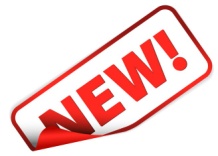 Субъекты МСП: страховые взносы
Федеральный закон от 01.04.2020 № 102-ФЗ
С 1 апреля 2020 по 31 декабря 2020 года для плательщиков страховых взносов, признаваемых субъектами МСП в отношении части выплат в пользу физического лица по итогам месяца, превышающей федеральный МРОТ на начало расчетного периода, страховые взносы составят 15% 
(10% на ОПС, на ОСС - 0%, ОМС - 5%).
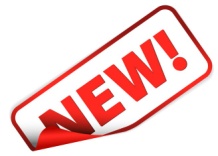 ОТСРОЧКА / РАССРОЧКА
Отсрочка/рассрочка по уплате налогов
Постановление Правительства РФ от 02.04.2020 № 409

Организации и ИП, в том числе не являющиеся субъектами МСП, ведущие деятельность в пострадавших отраслях, смогут получить индивидуальные отсрочки (рассрочки).
Надо обратиться с заявлением в налоговый орган.
Одно из условий для получения отсрочки или рассрочки по уплате налогов -это снижение доходов более чем на 10%. Получен убыток, при условии, что в 2019 году зафиксирована прибыль.
В зависимости от выполнения определенных в постановлении условий могут быть предоставлены:
►  отсрочки - на срок до 1 года (до 6 месяцев - без представления обеспечения);
► рассрочки- на срок до 3 лет, а крупнейшим налогоплательщикам, стратегическим, системообразующим и градообразующим организаций  - до 5 лет.
Стратегические организации - перечень закреплен распоряжением Правительства РФ от 20 августа 2009 г. № 1226-р (в ред. 2020 года). 
Системообразующие учреждения - список утвержден Правительственной комиссией по повышению устойчивости развития РФ от 20 марта 2020 года № 3. 
Градообразующие предприятия - организации, в которых среднее количество застрахованных лиц по данным РСВ за последние 4 отчетных периода составляет более 5 000 человек.
ОТСРОЧКА / РАССРОЧКА, ИНК ДЛЯ ТЕХ, КТО НЕ ПОИМЕНОВАН
ОТСРОЧКА/РАССРОЧКА

Одним из оснований предоставления отсрочки/рассрочки по уплате налога (сбора, страховых взносов, пеней, штрафов) является недостаточность у заинтересованного лица денежных средств в связи с причинением ему ущерба в результате стихийного бедствия, технологической катастрофы или иных обстоятельств непреодолимой силы ( пп. 1 п.2 ст. 64 НК РФ).

Ст.64 НК РФ предусматривает отсрочку/рассрочку по уплате налога, т.е. изменение срока уплаты налога при наличии оснований на срок не более  1 года (единовременная/поэтапная уплата).

Не начисляются %, если отсрочка/рассрочка предоставлена по основанию пп.1 п.2 ст.64 НК РФ
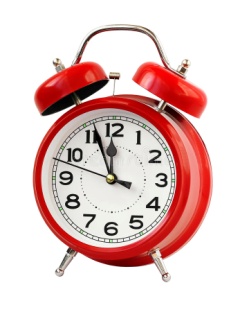 Мораторий на банкротство налогоплательщиков
Постановление Правительства РФ от 03.04.2020 № 428

На полгода введен мораторий на возбуждение дел о банкротстве для налогоплательщиков, наиболее пострадавших от коронавируса.

Мораторий также распространяется на стратегические и системообразующие организации.

Заявления кредиторов о признании должника банкротом, поданные в арбитражный суд в период действия моратория, будут возвращены судом. То же коснется заявлений, поданных до начала действия моратория, но на момент его введения не принятых судом.

На сайте ФНС опубликован перечень кодов ОКВЭД, указанных в перечне Правительства РФ.
Для удобства налогоплательщиков ФНС России разработала  сервис, который поможет узнать, относится ли налогоплательщик к числу лиц, в отношении которых введен мораторий на банкротство по заявлению кредиторов.
ДЕЯТЕЛЬНОСТЬ РОССИЙСКИХ СУДОВ ПРИОСТАНОВЛЕНА
Постановление Президиума ВС РФ и Президиума Совета судей РФ от 18.03.2020 

В период с 19 марта по 10 апреля 2020 года включительно приостановлен личный прием граждан во всех судах. Подать документы в суд можно только по почте или через интернет-приемные.

Ограничен порядок рассмотрения уже имеющихся в производстве дел. 
Рассмотрению подлежат только дела, имеющие безотлагательный характер:
-об избрании, отмене меры пресечения, о продлении ее срока;
-о защите интересов несовершеннолетнего;
-о защите лица, признанного в установленном порядке недееспособным, в случае отказа законного представителя от медицинского вмешательства, необходимого для спасения жизни, и другие;
-а также дела в порядке приказного, упрощенного производства.
Рассмотрение таких дел рекомендовано инициировать с использованием систем видеоконференц-связи.

Не разрешается допускать в здания судов лиц, не являющихся участниками судебных процессов.
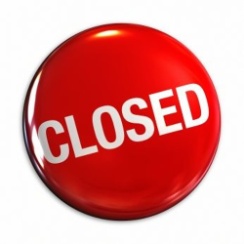 Арендные платежи: отсрочка
Арендные платежи по «докоронавирусным» договорам

Федеральный закон от 01.04. 2020 № 98-ФЗ

Если договоры аренды недвижимого имущества заключены до принятия в 2020 году органом государственной власти субъекта РФ решения о введении режима повышенной готовности или ЧС в регионе:
-в течение 30 дней со дня обращения арендатора арендодатель обязан заключить дополнительное соглашение, предусматривающее отсрочку уплаты арендной платы, предусмотренной в 2020 году. Требования к условиям и срокам такой отсрочки установит Правительство РФ.
-размер арендной платы по ним может изменяться по соглашению сторон в любое время в течение 2020 года;
-арендатор вправе потребовать уменьшения арендной платы за период 2020 года в связи с невозможностью использования имущества, связанной с принятием органом государственной власти субъекта РФ решения о введении режима повышенной готовности или ЧС в регионе.

Ранее отсрочка по внесению арендных платежей была доступна субъектам малого и среднего предпринимательства в отношении договоров аренды федерального имущества, заключенных в соответствии с постановлением Правительства РФ от 21.08.2010 № 645.
Арендные платежи: «коронавирусная» отсрочка
Отсрочка, как по публичной, так и частной недвижимости (земля, здания, помещения, иные объекты недвижимости).

Надо обратиться к арендодателю  и требовать подписания «допника» о предоставлении отсрочки, если отказ- в суд с иском о понуждении заключения соглашения (ст.445 ГК РФ).

Отсрочка по уплате примерно на 6 месяцев на период до 01.10.2020 (пока в регионе режим повышенной готовности или ЧС- отсрочка погашения 100% арендной платы, с момента отмены этих мер и до 01.10.2020- 50% арендной платы).
Постановление Правительства РФ 
от 03.04.2020 № 439

На отсрочку вправе рассчитывать арендаторы недвижимости (компании и ИП), работающие в отраслях экономики, наиболее пострадавших от коронавируса и принятых ограничений (перечень см. в Постановлении Правительства РФ от 03.04.2020 № 434).

Перечень для кредитных каникул, но отдельного для арендных отсрочек пока нет, официальных разъяснений нет.
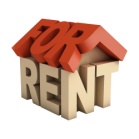 Арендные платежи
Освобождение от уплаты арендных платежей по договорам аренды земельных участков, находящихся в собственности Москвы, и земельных участков на территории Москвы, государственная собственность на которые не разграничена, недвижимости в собственности г. Москвы, до последнего календарного дня месяца, в котором завершилось приостановление деятельности, но не ранее 01.07.2020
Для организаций (только Москва):
-культуры;
-физической культуры;
-спорта;
-выставочной;
-развлекательной;
-просветительской и образовательной деятельности;
-досуга и социально-воспитательной работы с населением;
-туризма;
-гостиничных услуг;
-общепита;
-торговли
-предоставления бытовых услуг населению.
Постановление правительства Москвы от 24.03.2020 № 212-ПП, 
Постановление правительства Москвы от 31.03.2020 № 273-ПП
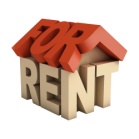 Арендная плата
Уменьшение в 2 раза платы по договорам на осуществление торговой деятельности в нестационарных торговых объектах в переходах и вестибюлях метрополитена.

Постановление правительства Москвы от 24.03.2020 № 212-ПП
Для субъектов МСП 
на время режима повышенной готовности 
в городе Москва
Постановление правительства Москвы от 31.03.2020 года № 273-ПП
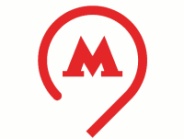 Торговый сбор, авансовые платежи по налогу на имущество и земельному налогу
Срок уплаты торгового сбора за первый квартал 2020 продлен до 31 декабря 2020 года
Для всех плательщиков торгового сбора 
(только Москва).
Для организаций сферы (только Москва):
торговли;
общественного питания;
туризма;
культуры;
спорта;
досуга;
гостиничного бизнеса.
Срок уплаты авансовых платежей за 1 квартал 2020 года по налогу на имущество организаций и земельному налогу  продлен до 31 декабря 2020 года
Постановление правительства Москвы от 24.03.2020 года № 212-ПП
            Постановление правительства Москвы от 31.03.2020 года № 273-ПП
Лизинговые платежи
Правительство РФ прорабатывает возможность отсрочки по лизинговым платежам для транспортных компаний в связи с влиянием на них ситуации с распространением в мире коронавируса COVID-2019 (совещание Владимира Путина с Правительством РФ 17.03.2020).

На  данный момент в Москве предусмотрены субсидии МСП на компенсацию лизинговых платежей. 
Прием заявок на предоставление субсидии осуществляется в электронной форме посредством Портала государственных и муниципальных услуг (функций) города Москвы (http://pgu.mos.ru/). 
Срок приема заявок с 6 марта 2020 г. по 30 апреля 2020 г. 
Получатели: субъекты МСП, осуществляющие свою деятельность в качестве резидента креативного технопарка, технопарка, в том числе создаваемого в рамках инвестиционных приоритетных проектов города Москвы, индустриального (промышленного) парка, особой экономической зоны технико-внедренческого типа, созданной на территории города Москвы.
Беспроцентный заем на выплату заработной платы
Секретариат первого вице-премьера РФ Андрея Белоусова сообщил, что с 8 апреля крупнейшие российские банки начнут выдавать беспроцентные кредиты бизнесу для выплаты зарплат.
Первые кредиты ВТБ, Сбербанк и МСП Банк (дочерняя структура Корпорации МСП) выдали еще на прошлой неделе. 

Банк России для субсидирования процентной ставки направит 150 млрд. рублей Сбербанку, ВТБ, МСП Банку, Промсвязьбанку, Газпромбанку и банку "Открытие".
Предприятия малого и среднего бизнеса и ИП из перечня особо пострадавших отраслей.
- Авиаперевозки, аэропортовая деятельность, автоперевозки
- Культура, организация досуга и развлечений
- Физкультурно-оздоровительная деятельность и спорт
- Турагентства и сфера туризма
- Гостиничный бизнес
- Общественное питание
- Организации дополнительного образования
- Организация конференций и выставок
- Бытовые услуги (ремонт, стирка, химчистка, услуги парикмахерских и салонов красоты, ремонт компьютеров)
ЖДЕМ НОВЫЙ ПАКЕТ МЕР ПОДДЕРЖКИ
«Сейчас в правительстве идет работа над следующим пакетом мер по преодолению последствий распространения коронавируса. Они охватывают широкий круг решений, включая вопросы поддержки населения и предпринимателей. Мы в постоянном контакте с президентом» - М.Мишустин.
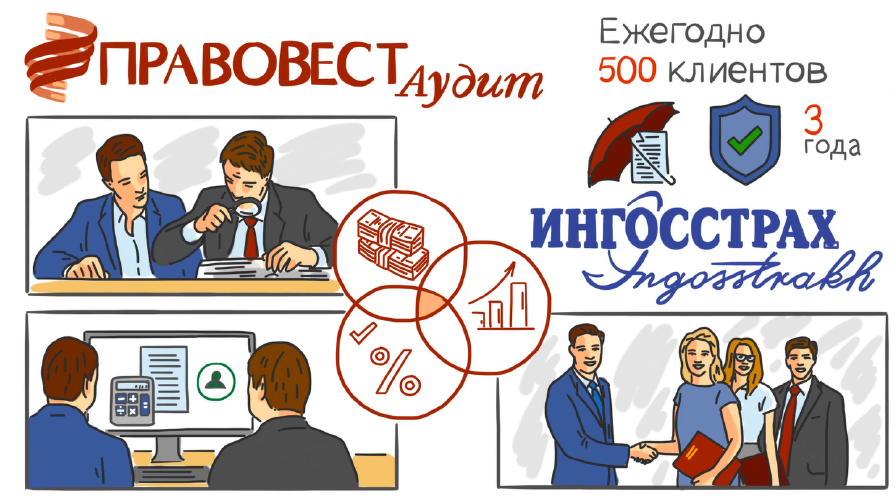 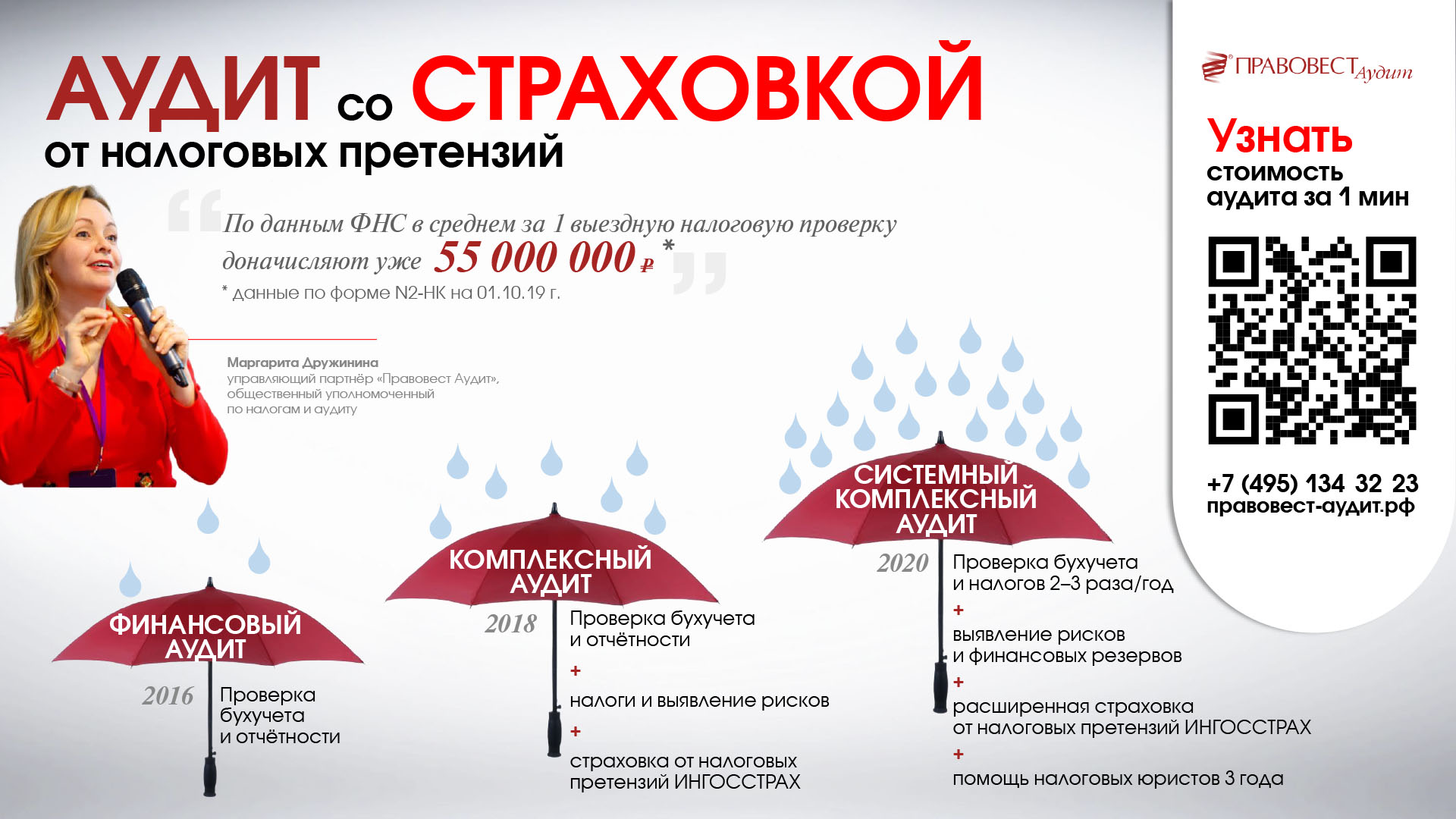